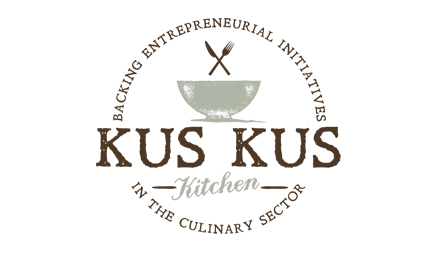 POURQUOI
utiliser des produits locaux dans votre restaurant ?
Ce programme a été financé avec le
soutien de la Commission Européenne
1
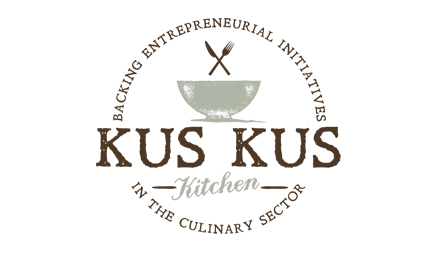 Contenus
POURQUOI utiliser des produits locaux dans votre restaurant ?
Les produits locaux sont potentiellement plus frais, plus goûtus et plus sains
Acheter localement est plus respectueux de l'environnement
S’approvisionner localement contribue à la préservation des zones rurales
L'achat local contribue à renforcer la communauté
L'achat local contribue à renforcer l'économie locale
L'achat de produits locaux met votre restaurant sur la voie de l'avenir
Participez !
Restez informés !
Inspirez-vous !
2
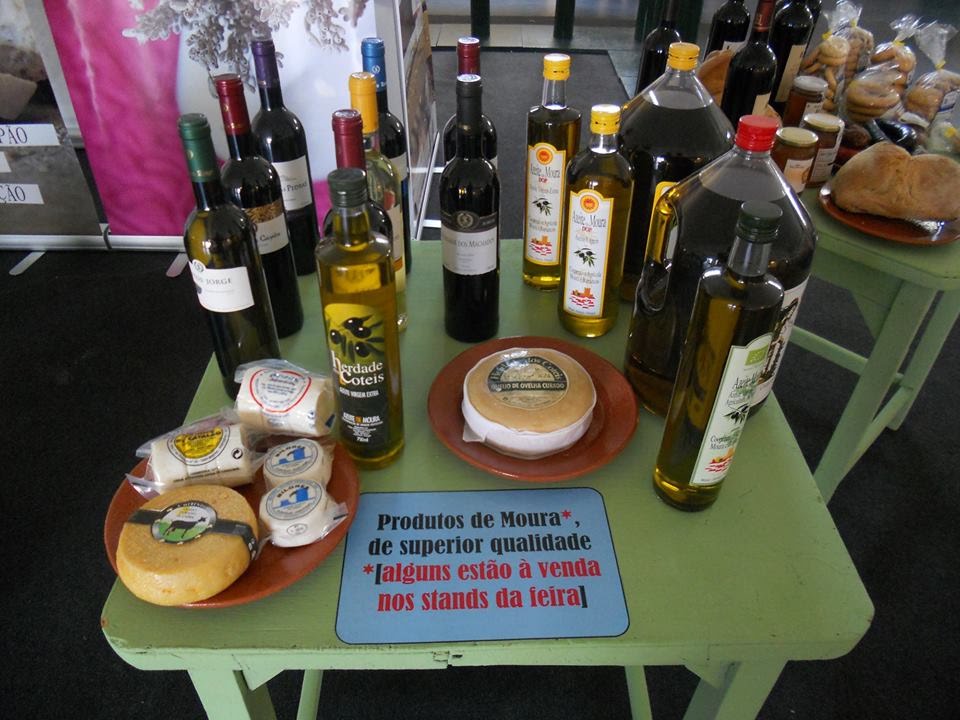 POURQUOI utiliser des produits locaux dans votre restaurant ?
Il existe de nombreuses raisons pour lesquelles vous devriez envisager d'acheter des produits locaux* pour votre restaurant, du fromage au vin, des fruits à d'autres ingrédients comme les légumes et la viande, par exemple.
Outre les raisons économiques, il y a aussi des raisons sociales, environnementales et de santé. 
Ces produits locaux peuvent également avoir un impact très positif sur la "santé" de votre entreprise !
ADCMoura
* Le concept de "produit local" est associé à la production à petite échelle et à l'économie communautaire plutôt qu'à une distance géographique prédéfinie. 
Il s'agit d'acheter auprès de producteurs ou de magasins proches (dans le village, le quartier, la région...) ou d'acheter directement auprès d'autres petits producteurs (systèmes de produits en circuits courts).
3
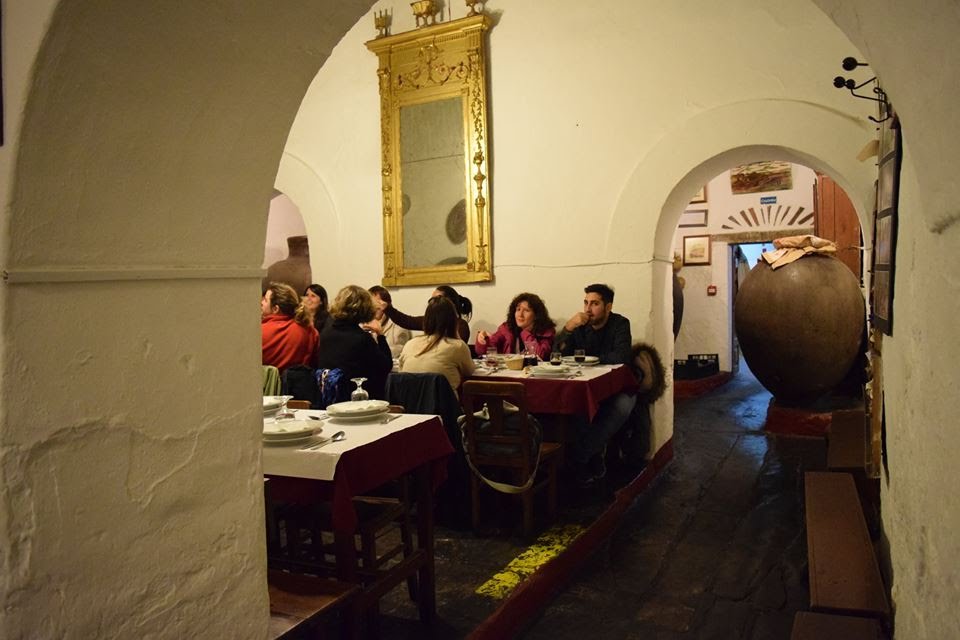 POURQUOI utiliser des produits locaux dans votre restaurant ?
Cette option a des effets transversaux sur toutes ses dimensions, générant des gains pour l’économie locale, la société en général et l'environnement.
Ces impacts positifs intégrés sur votre territoire sont très importants et correspondent à des tendances récentes de consommation plus durable et responsable, sur lesquelles votre restaurant peut jouer un rôle pertinent.
Examinons quelques-unes des raisons pourquoi !
ADCMoura
4
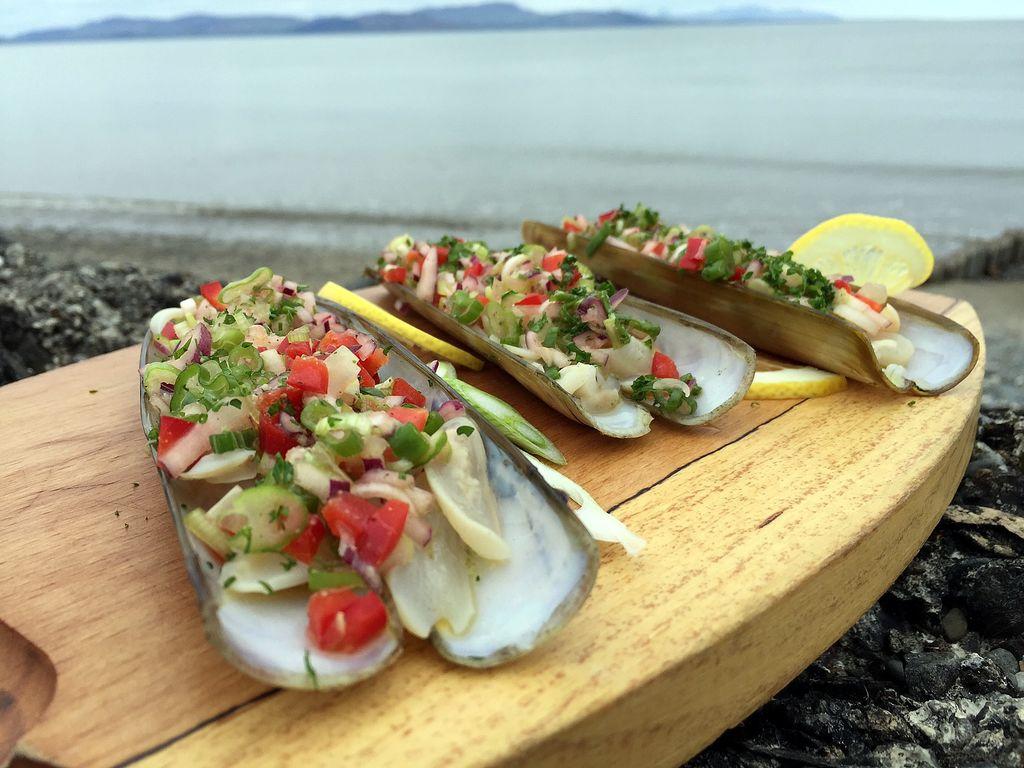 POURQUOI utiliser des produits locaux dans votre restaurant ?
ADCMoura
Les produits alimentaires d'origine locale sont potentiellement plus frais, plus goutûs et plus sains
En réduisant le temps entre la récolte et la consommation, il est possible d'obtenir des produits récemment cueillis - tels que des légumes et des fruits - avec le meilleur degré de maturité et de saveur.
Est également garantit que ces produits conservent leurs nutriments, qui sont bénéfiques pour la santé et qui, autrement, seraient perdus avec le temps ou nécessiteraient l'utilisation d'additifs pour leur conservation.
DR
Notez que "acheter local" doit aussi signifier "acheter sûr". 
Les produits certifiés (tels que DOP, IGP et autres labels de qualité) sont des produits traçables. Dans d'autres cas, il est important de confirmer que les conditions de production répondent aux exigences de sécurité alimentaire nécessaires.
L'EFSA - Autorité européenne de sécurité alimentaire - vous guide dans ce processus "du champ à l'assiette".
5
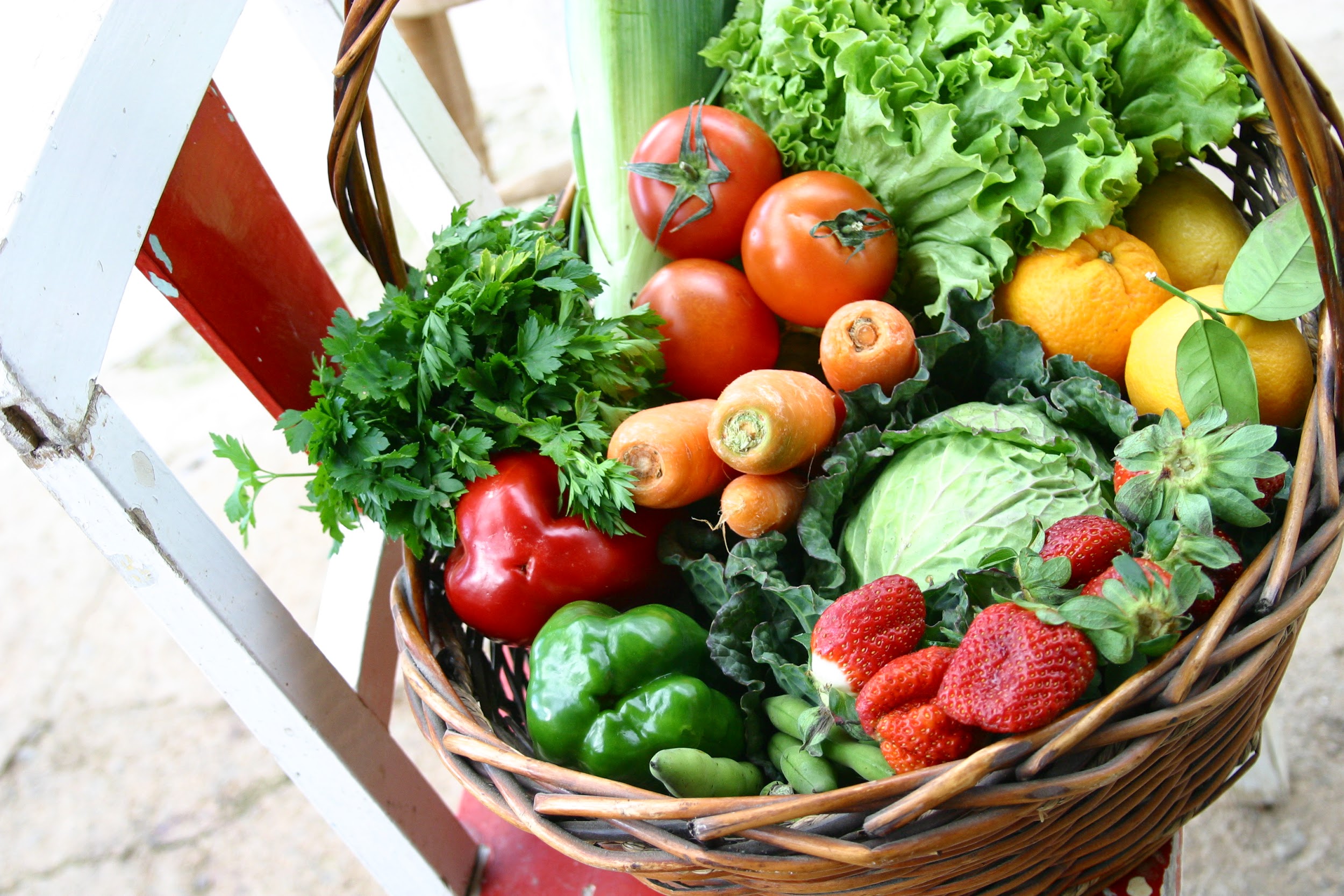 ADCMoura
POURQUOI utiliser des produits locaux dans votre restaurant ?
Si vous achetez des fruits, des légumes ou de la viande, des œufs, du fromage, du miel, etc. à de petits producteurs locaux, vous pouvez profiter de tous les avantages de la saisonnalité. 
Par exemple, les produits de saison peuvent être une source d’inspiration pour concevoir des menus savoureux variant tout au long de l'année.
Vous pouvez même trouver de nouveaux légumes et d'autres produits cultivés dans votre région qui vous étaient jusqu’à alors inconnus.
DR
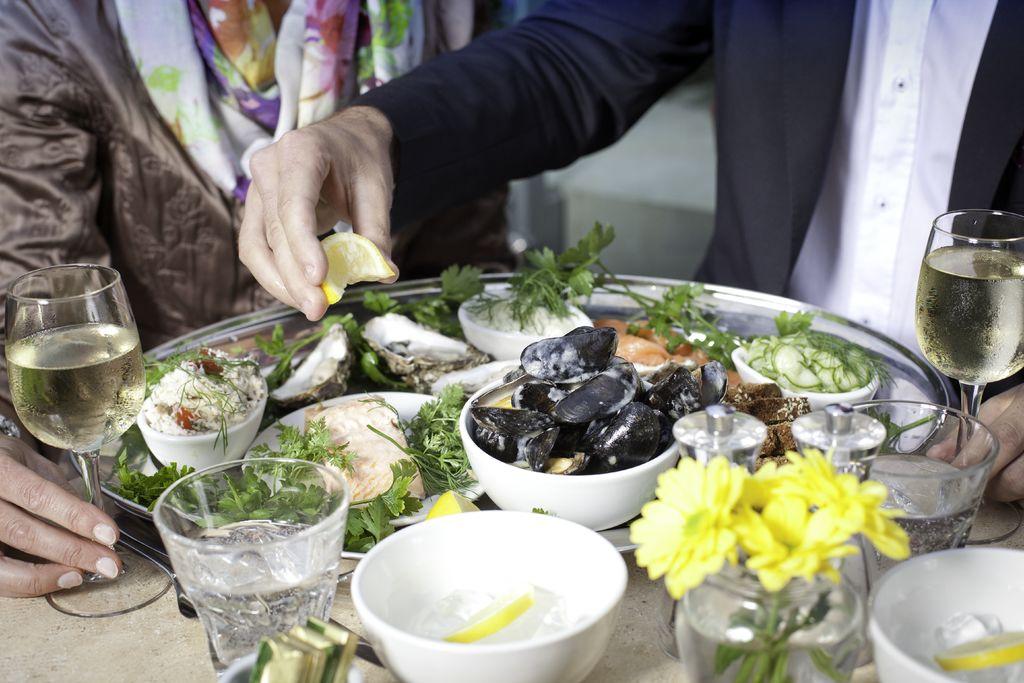 DR
6
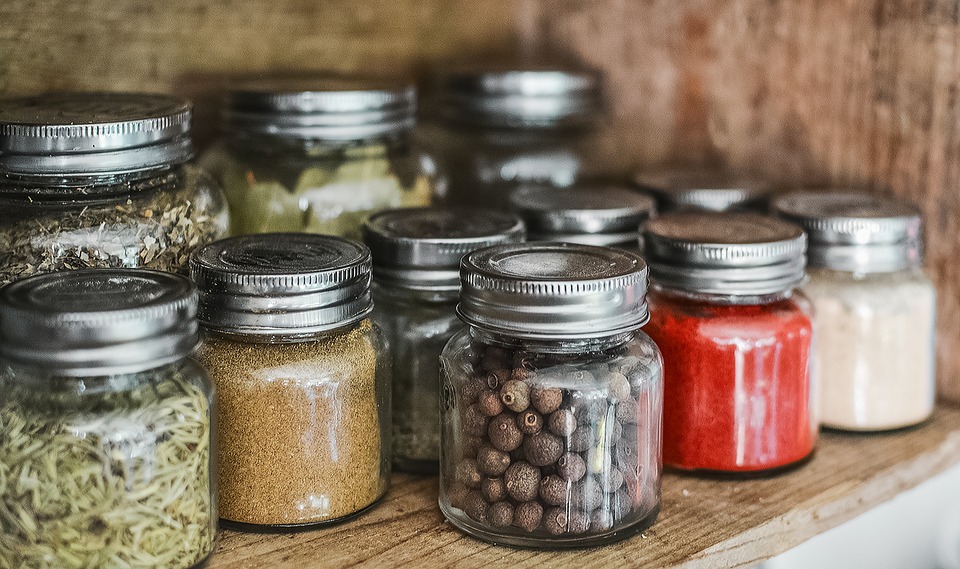 POURQUOI utiliser des produits locaux dans votre restaurant ?
Acheter localement est plus respectueux de l'environnement
L'approvisionnement local contribue de diverses manières à la réduction des émissions de gaz à effet de serre dans le secteur agroalimentaire, surtout s'il implique le remplacement des importations, chaque fois que possible.
Les impacts couvrent l'ensemble du processus "de la ferme à l’assiette" : production, transformation, conditionnement, conservation, distribution,...
DR
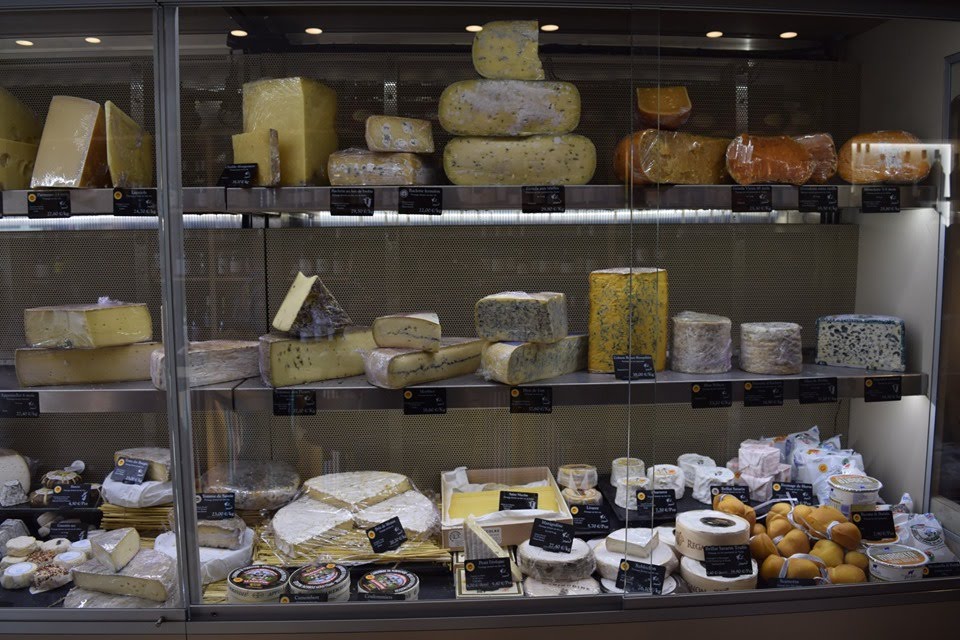 DR
Essayez de vérifier les "kilomètres alimentaires" des produits que vous utilisez dans votre restaurant pour avoir une idée de l'ampleur de votre impact sur l'environnement.
7
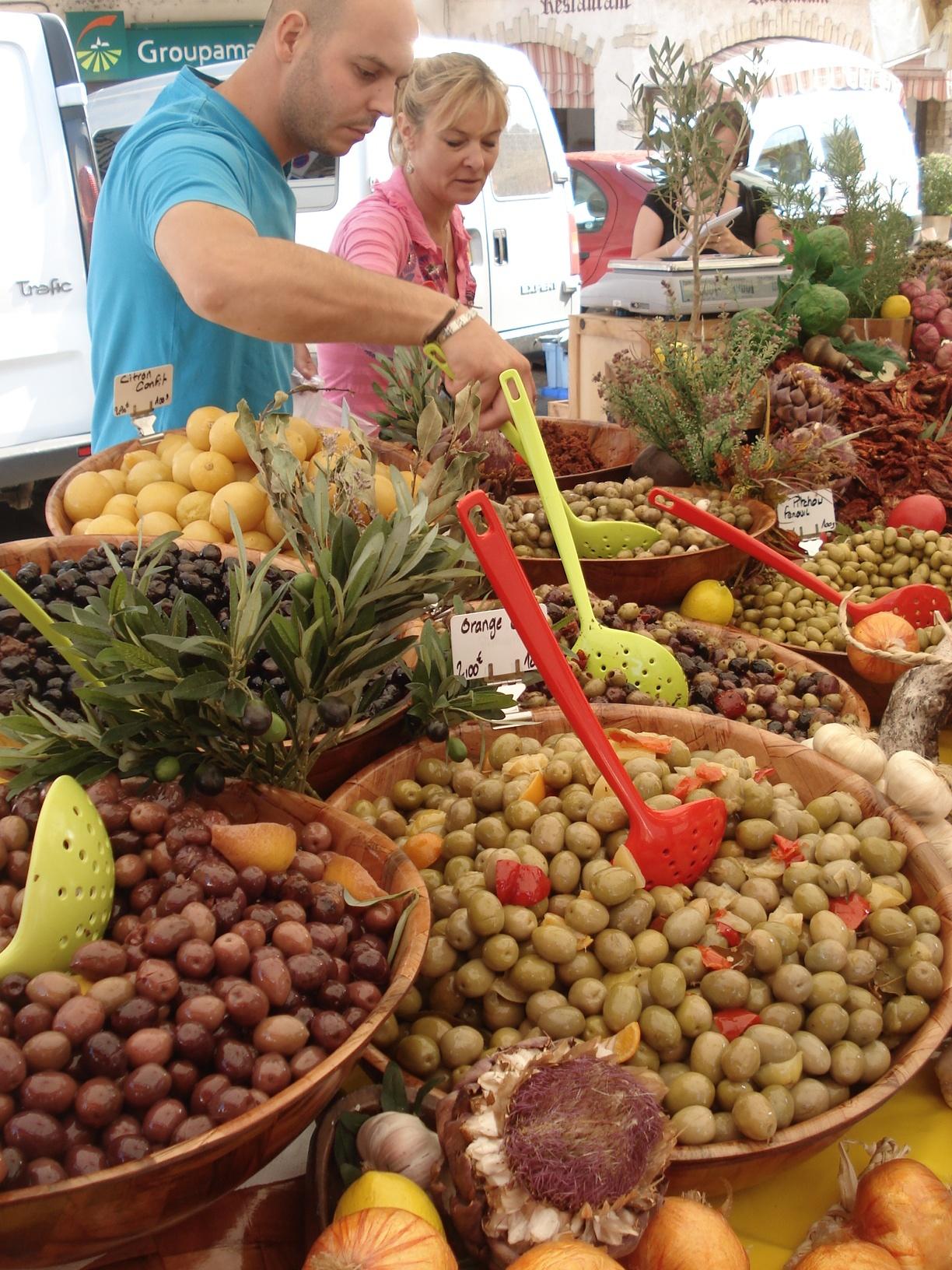 POURQUOI utiliser des produits locaux dans votre restaurant ?
Chaque fois que les distances sont courtes, il y a un impact positif en termes de transport. Cela signifie moins de consommation d'énergie, moins de bruit, moins de pollution de l'air, de trafic, de coûts d'infrastructure...
Les emballages sont réduits, car il n'est pas nécessaire de conserver les produits pendant de longues périodes. De plus, les quantités peuvent être adaptées aux besoins, ce qui contribue à la réduction des déchets. 
Les systèmes agricoles à faible teneur en carbone sont également favorisés, ce qui peut avoir de multiples effets sur la durabilité et la qualité de vie dans les zones rurales.
DR
8
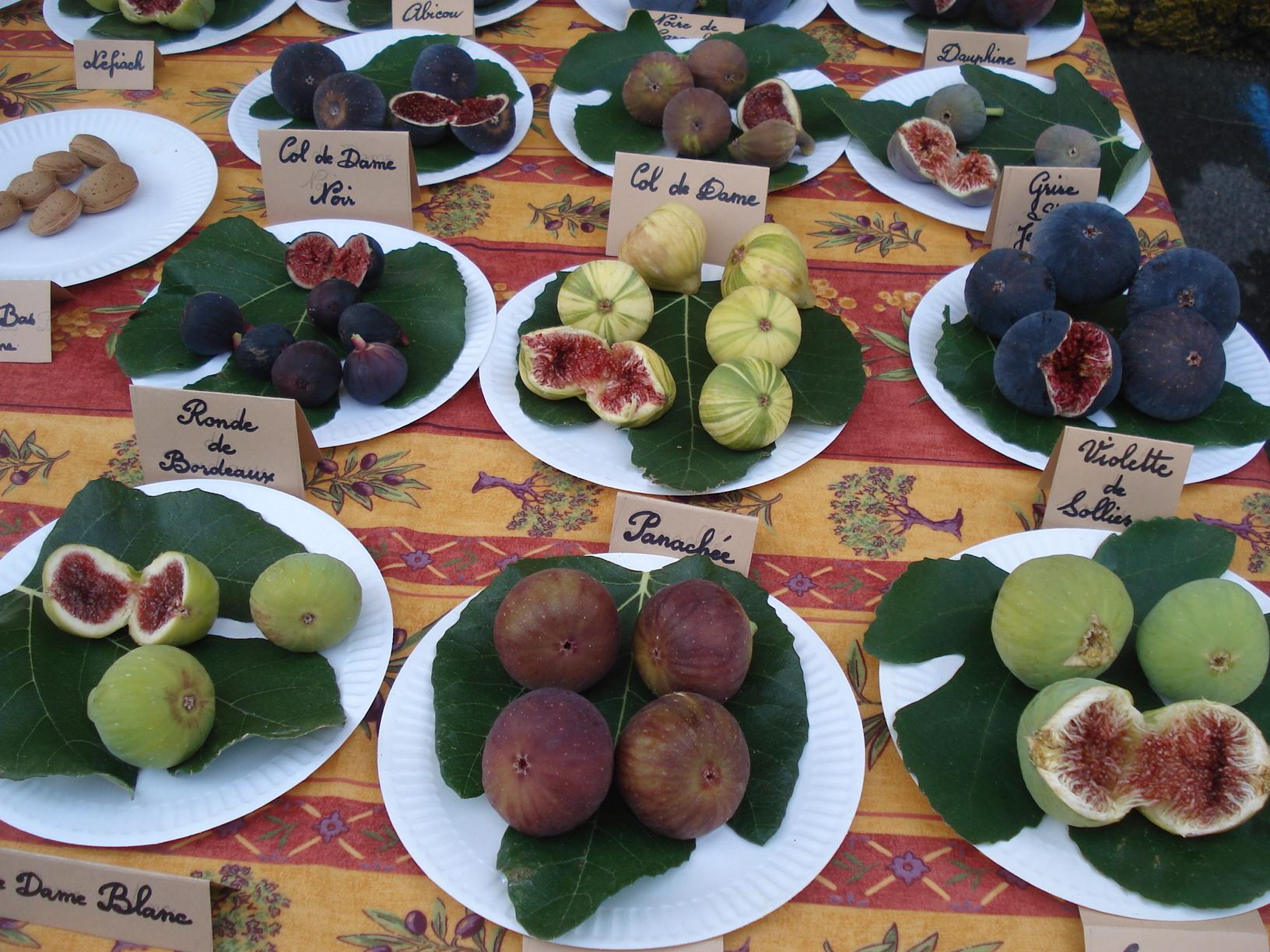 POURQUOI utiliser des produits locaux dans votre restaurant ?
S’approvisionner en produits locaux contribue à la préservation des zones rurales
Le soutien à la production locale permet de lutter contre l'abandon des petites exploitations agricoles et des zones rurales en favorisant la diversification et la durabilité de la production alimentaire.
Cette diversité est souvent liée à la valorisation des variétés locales de fruits, de légumes et d'animaux, ce qui contribue à préserver leurs goûts uniques - un héritage transmis de génération en génération, souvent menacé d'extinction.
DR
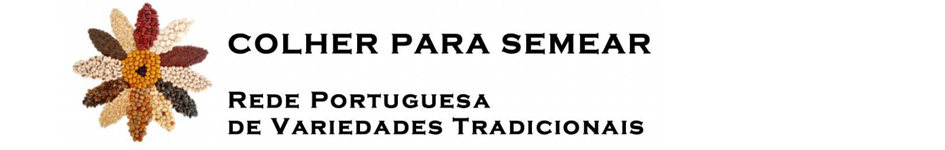 Certaines organisations, comme COLHER PARA SEMEAR au Portugal, luttent contre la perte de l'agro-biodiversité, en collectant et en préservant des semences régionales (parfois très rares) de légumes et de fruits.
learn more...
9
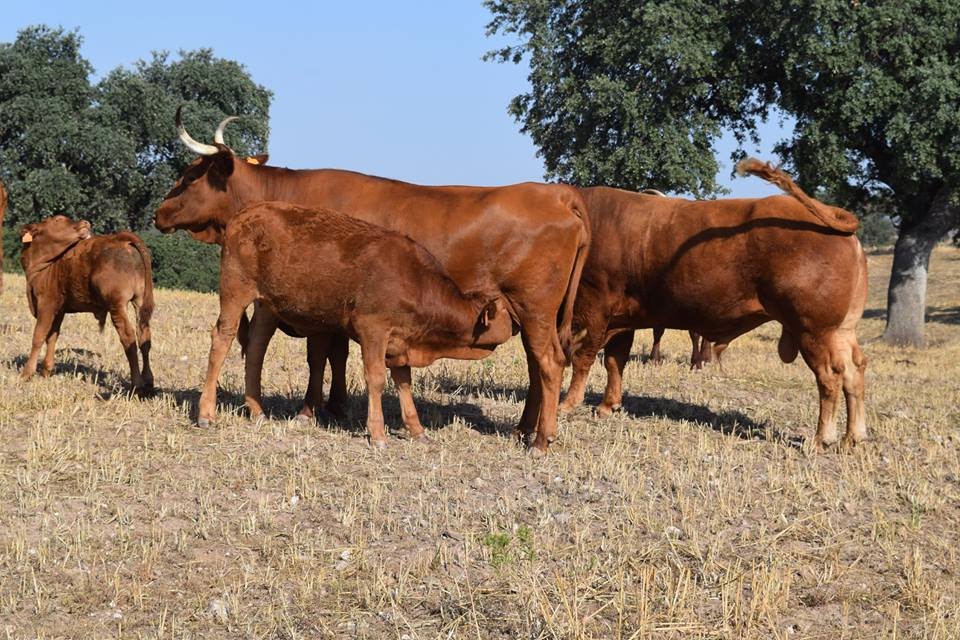 POURQUOI utiliser des produits locaux dans votre restaurant ?
Il apporte également une contribution inestimable à la préservation de la biodiversité, de l'aménagement paysager et de l'identité des zones rurales.
Dans un système agricole diversifié et multifonctionnel, les espèces les mieux adaptées au territoire permettent une gestion plus durable des sols et de l'eau. 
Vous pouvez donc réduire l'empreinte écologique de votre entreprise !
ADCMoura
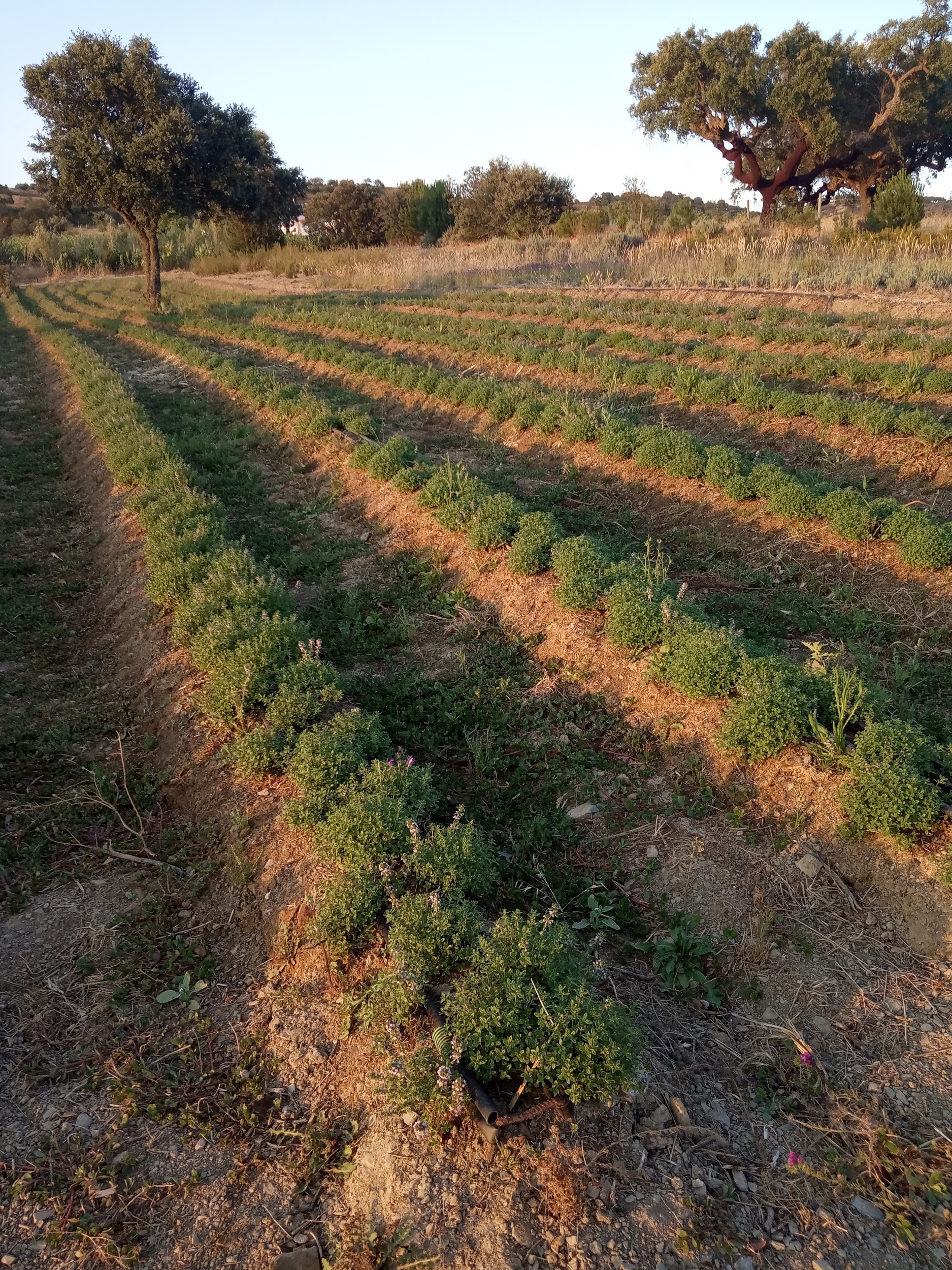 RA
10
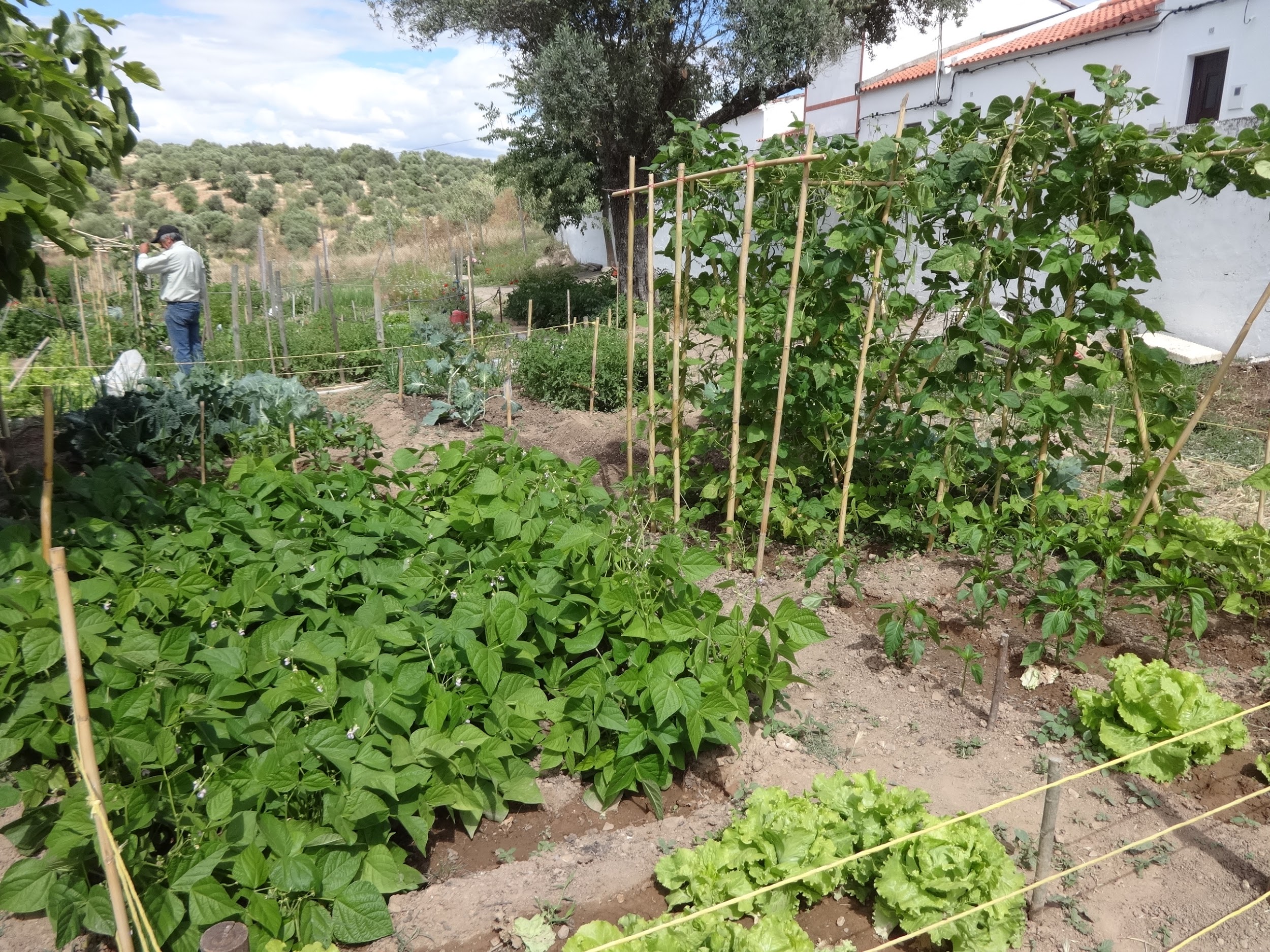 POURQUOI utiliser des produits locaux dans votre restaurant ?
L'achat local contribue à renforcer la communauté
Une relation directe avec les producteurs augmente votre accès aux informations sur les produits que vous achetez. 
Dans la plupart des cas, vous pouvez visiter le site de production et suivre l'ensemble du processus.
Dans certains systèmes de circuit court, vous pouvez même participer aux décisions de production, qui doivent être adaptées à toutes les personnes concernées et exigent un engagement et un partage des responsabilités.
ADCMoura
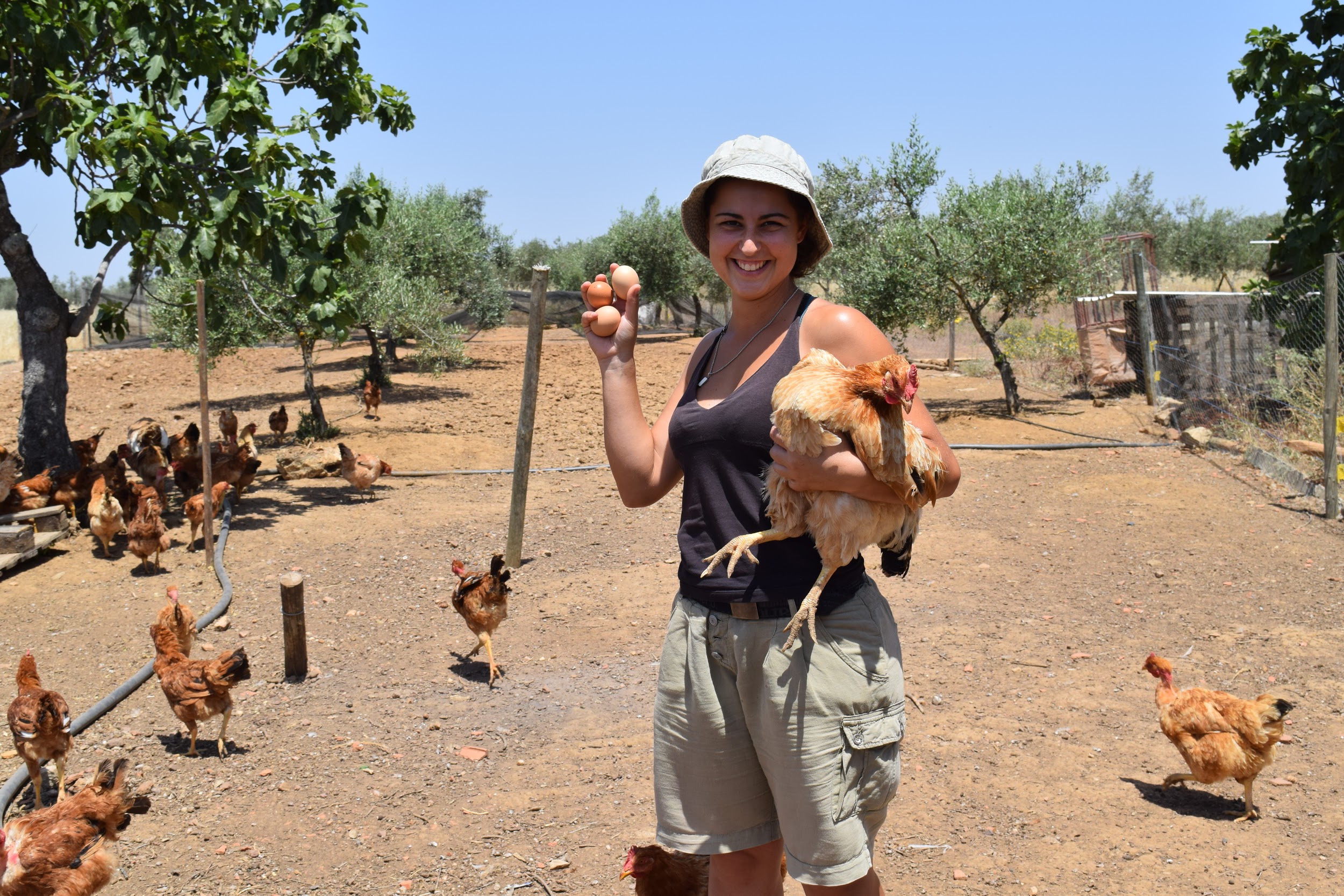 ADCMoura
11
Community Supported Agriculture (CSA) est un partenariat entre agriculteurs et consommateurs dans lequel les responsabilités, les risques et les bénéfices de l'agriculture sont partagés. On trouve différentes initiatives dans le monde entier. Urgenci en rassemble quelques-unes.
POURQUOI utiliser des produits locaux dans votre restaurant ?
Le développement de réseaux locaux de production et de consommation est généralement bénéfique pour tous les acteurs concernés et pour le territoire.
Ils favorisent les opportunités commerciales, le partage d’idées, ainsi que la planification d’activités de promotion et de marketing communes.
Il est habituel d'acheter des produits et des services à d’autres, tout comme promouvoir les entreprises d’autres auprès de tiers. Mais surtout, des processus de collaboration sont dévelopés, ce qui renforce le capital social.
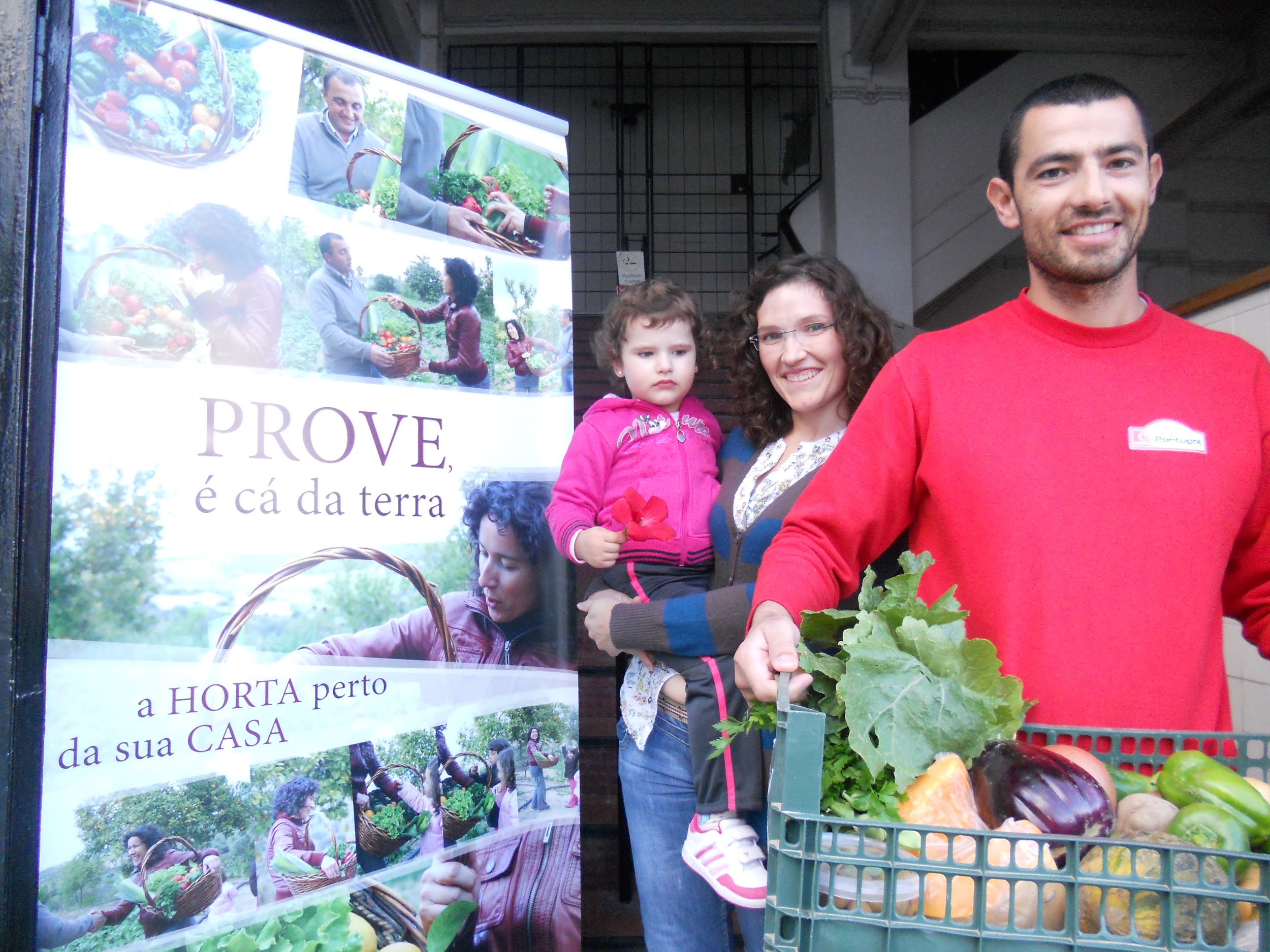 ADCMoura
Le réseau SKIN encourage l'échange de connaissances et l'innovation en matière de chaînes d'approvisionnement alimentaire courtes (SFSC).
PROVE est un exemple de SFSC au       Portugal.
12
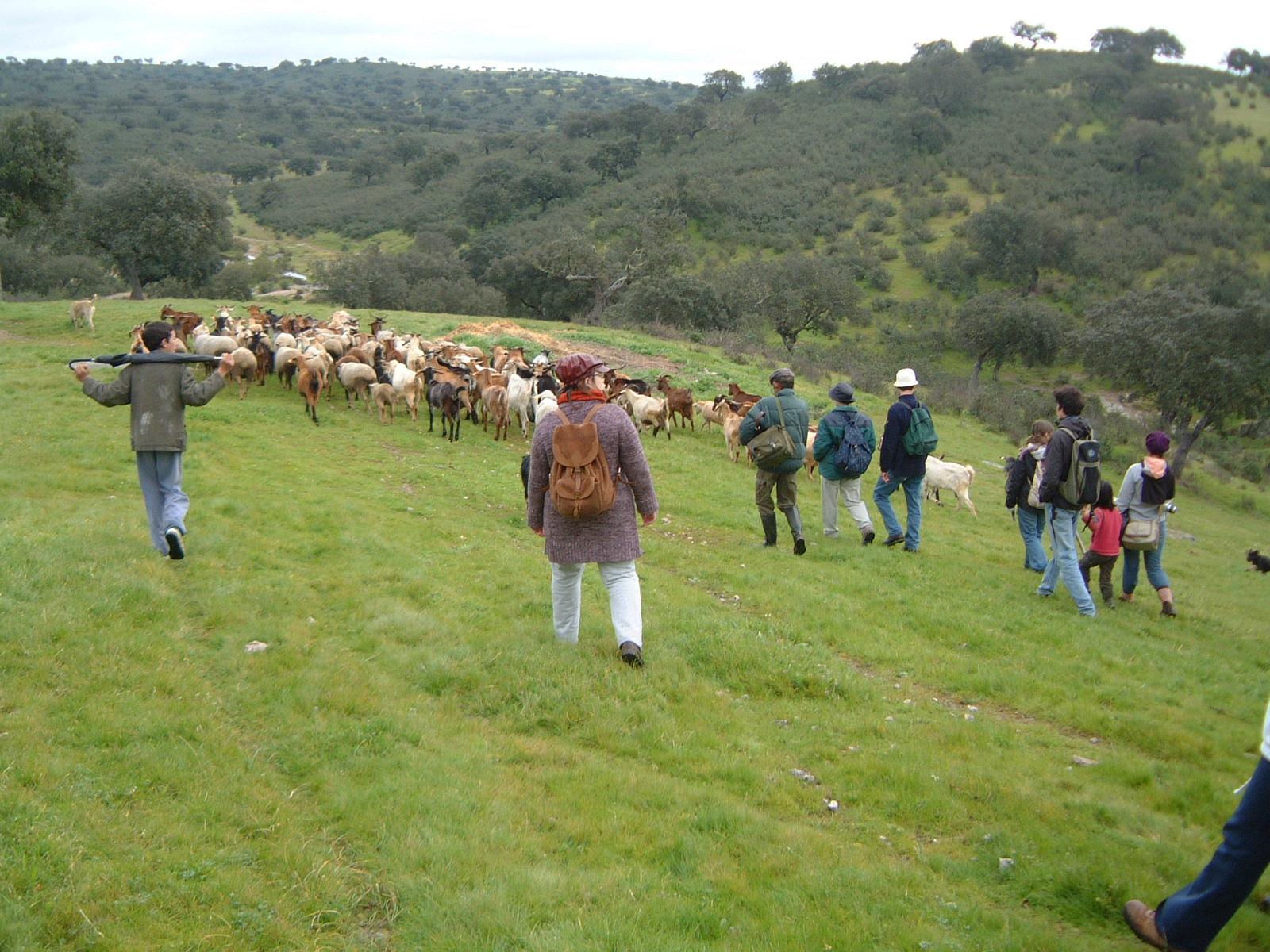 POURQUOI utiliser des produits locaux dans votre restaurant ?
La coopération et la mise en réseau sont essentielles pour le succès des petites entreprises.
Plus vous vous connectez à d'autres activités et à d'autres producteurs locaux, plus vous contribuez à accroître la résilience et l'attractivité de votre territoire.
ADCMoura
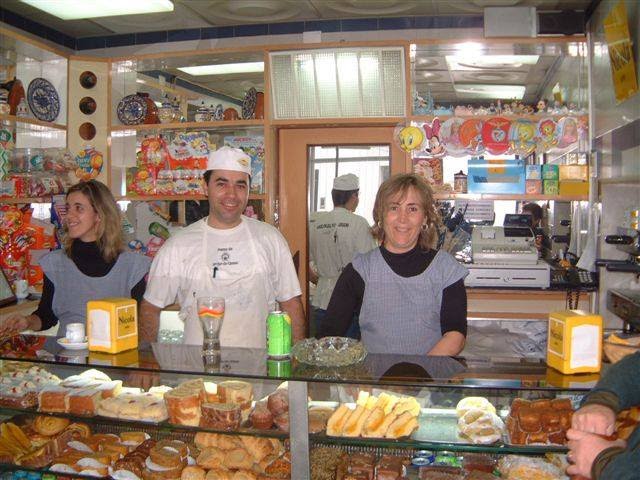 ADCMoura
13
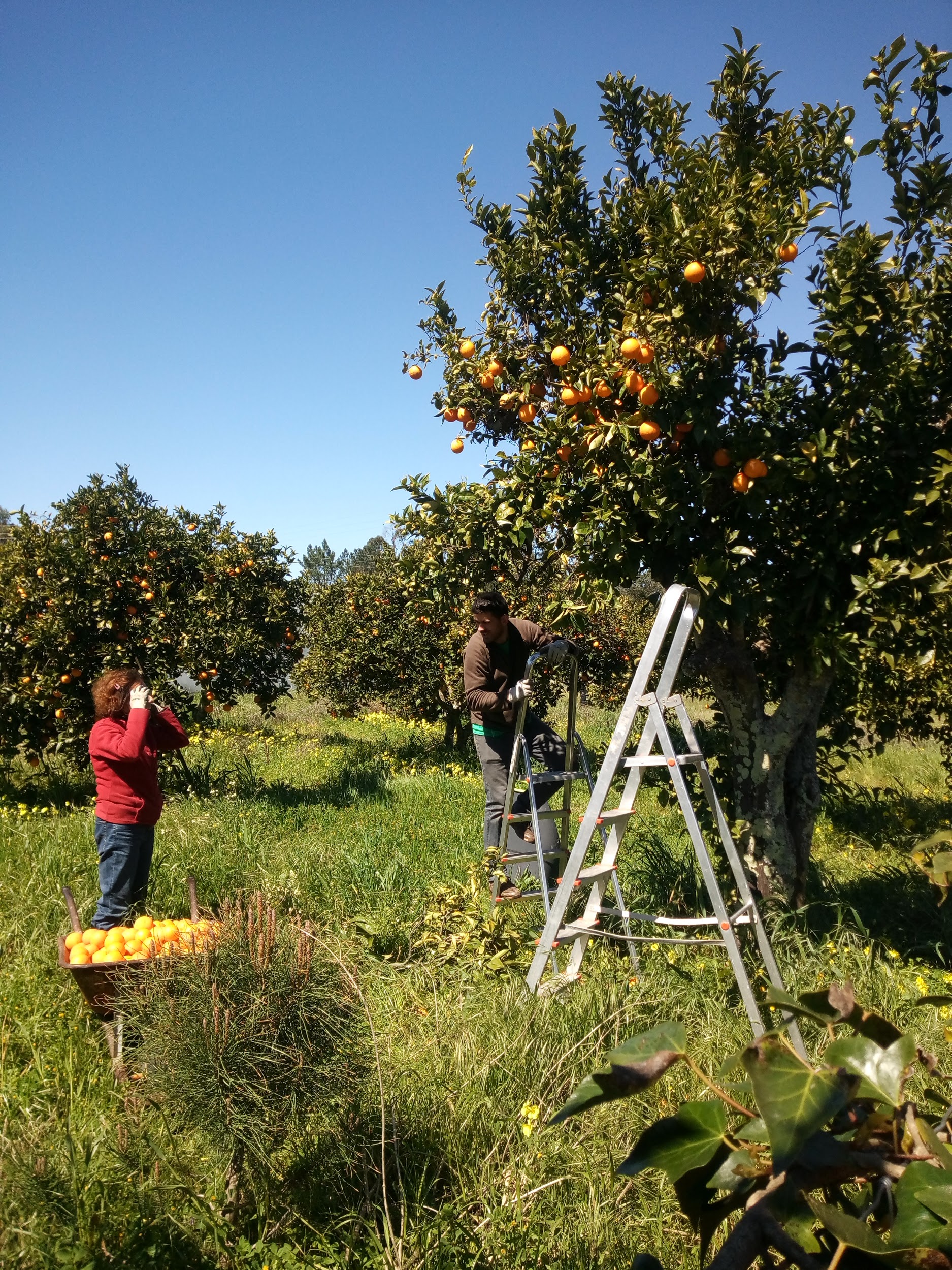 POURQUOI utiliser des produits locaux dans votre restaurant ?
L'achat local contribue à renforcer l'économie locale
Aider vos voisins agriculteurs et petits producteurs du secteur agroalimentaire à maintenir et à développer leurs entreprises contribue à augmenter les revenus et l'emploi sur votre territoire.
Des études montrent que ces revenus sont principalement dépensés/investis sur le même territoire. Cela génère des retombées sur l'ensemble de l'économie locale.
RA
14
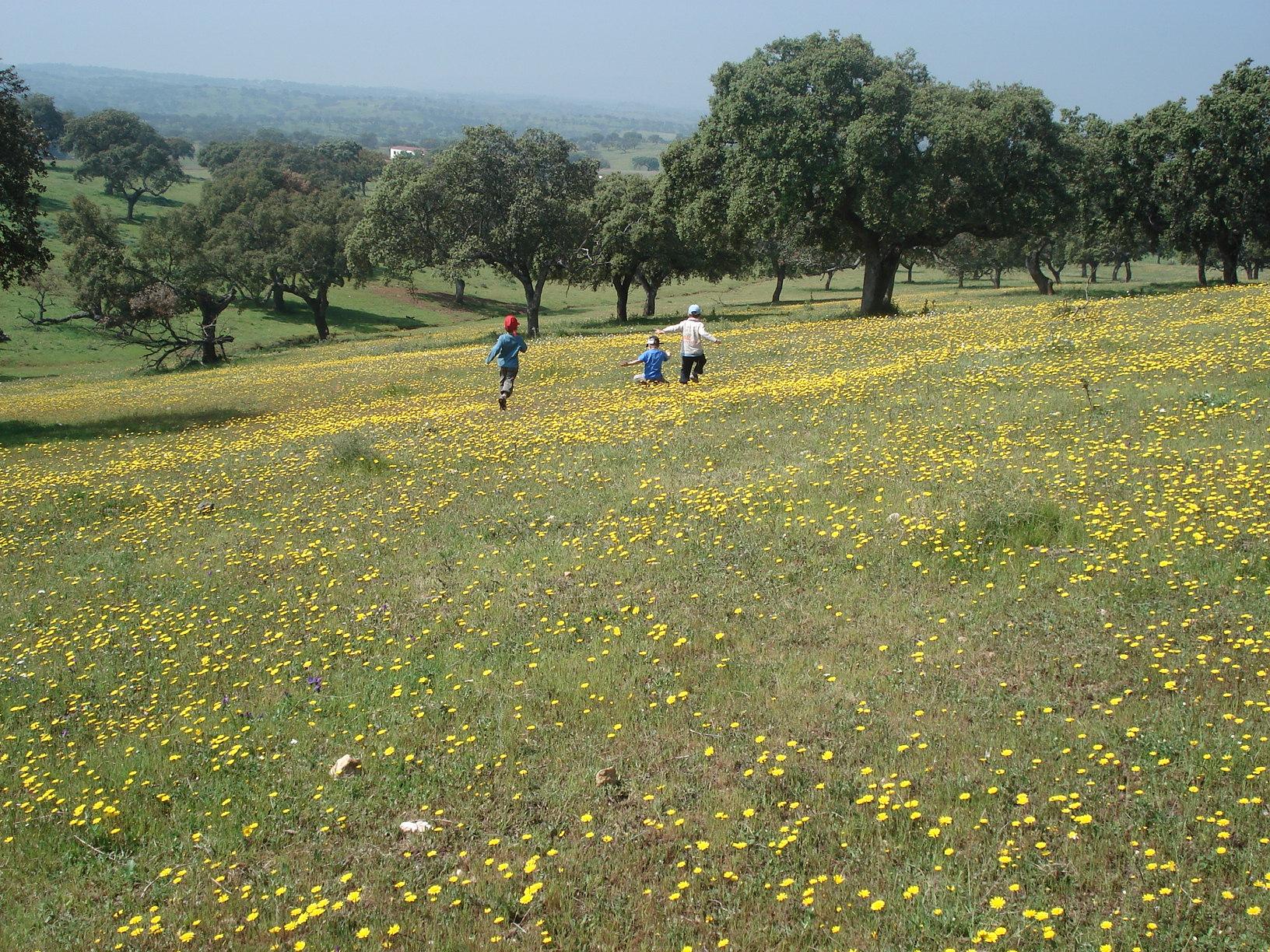 POURQUOI utiliser des produits locaux dans votre restaurant ?
Le maintien des populations résidentes dans ces zones et l'amélioration de leurs revenus sont des facteurs clés pour soutenir les consommateurs de proximité.
Cette attractivité accrue attire d'autres personnes sur le territoire, apportant une nouvelle clientèle, ce qui profitera également à votre restaurant.
ADCMoura
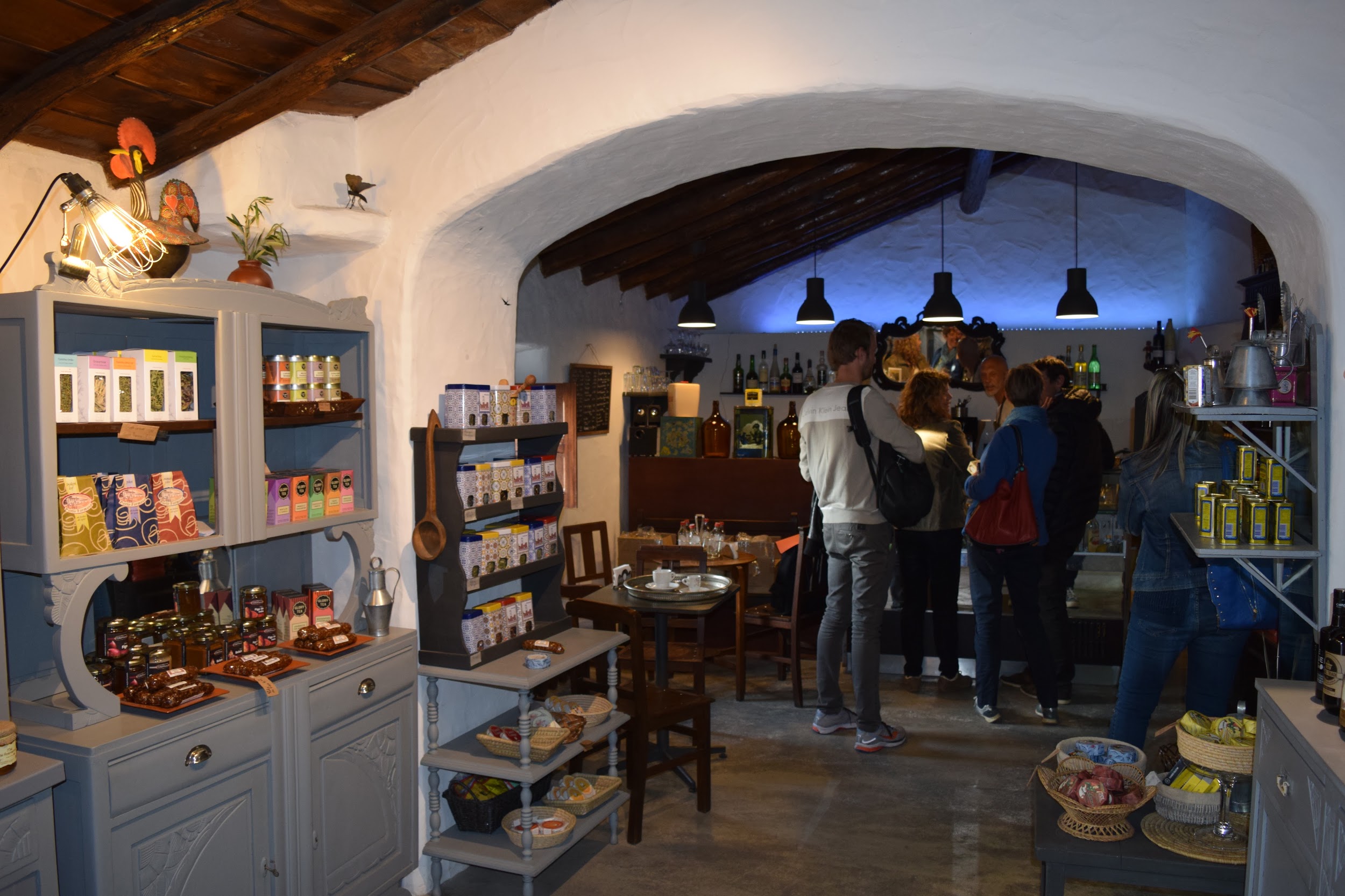 ADCMoura
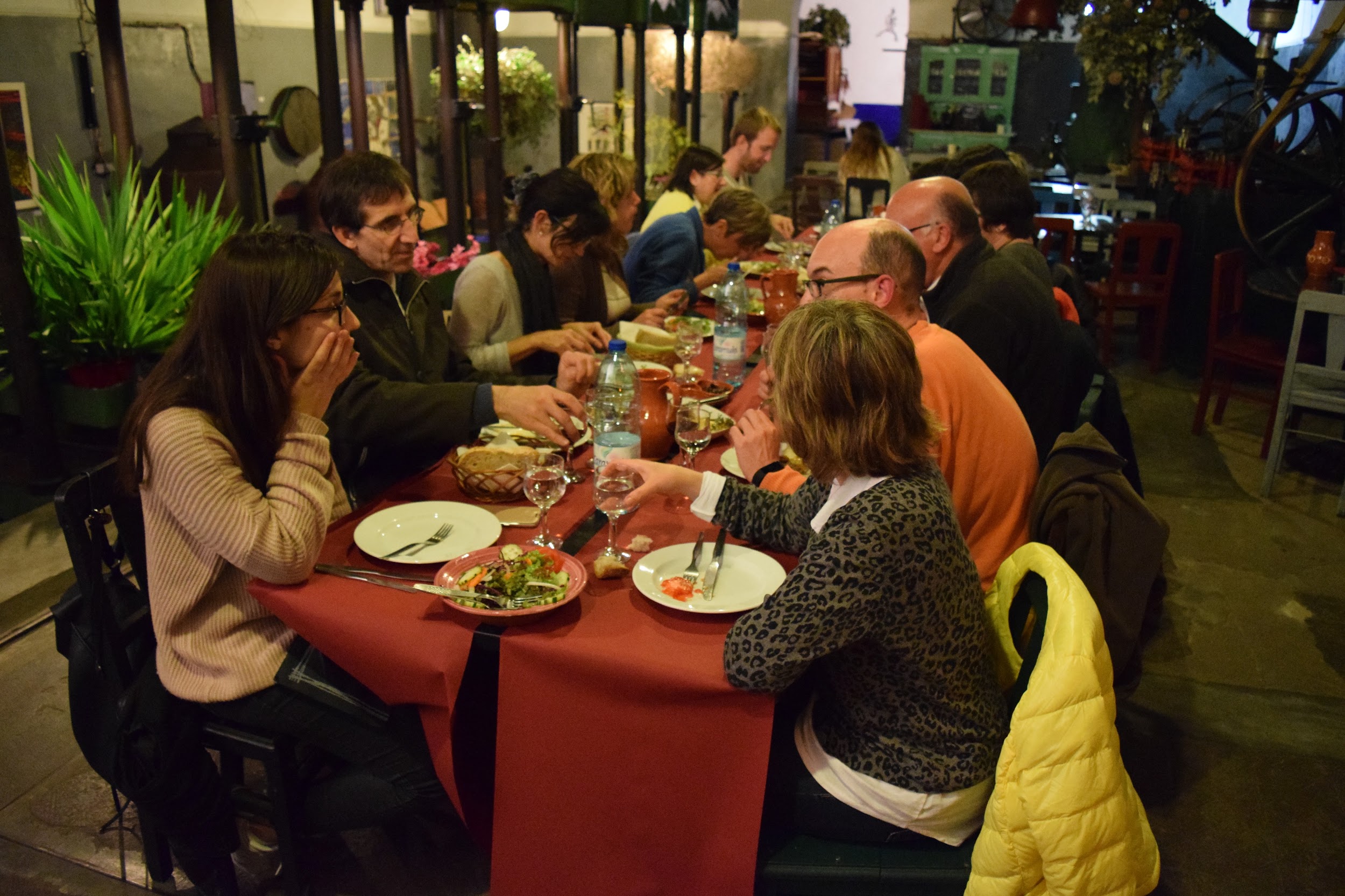 ADCMoura
15
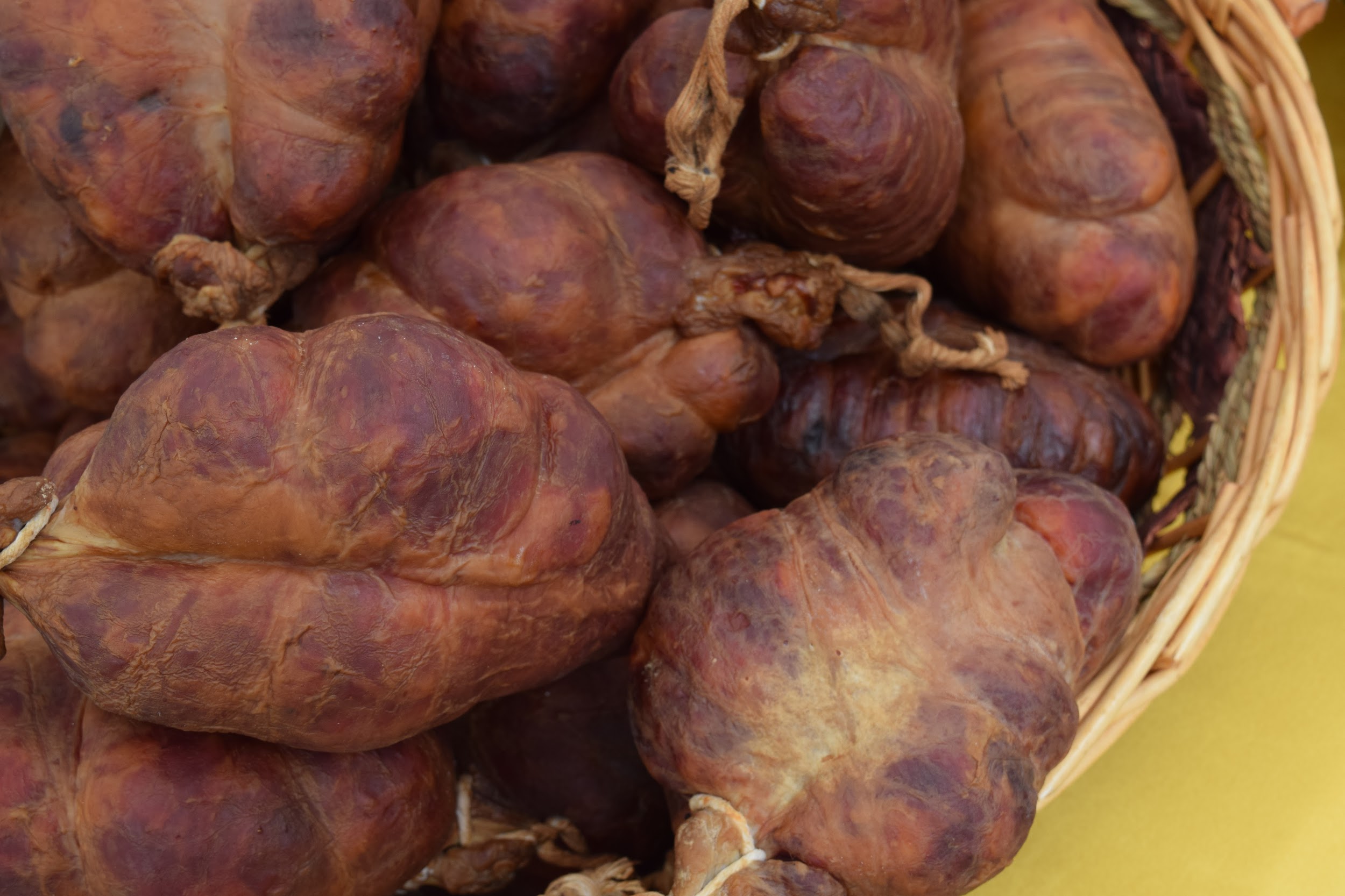 POURQUOI utiliser des produits locaux dans votre restaurant ?
ADCMoura
L'achat de produits locaux met votre restaurant sur la voie de l'avenir
Une consommation plus éthique et durable est une tendance de la société actuelle.
Ainsi, choisir des produits locaux est aussi un atout marketing pour votre restaurant.
Des mouvements tels que "Slow Food" ou "Zero Kilometer" sont en pleine expansion.
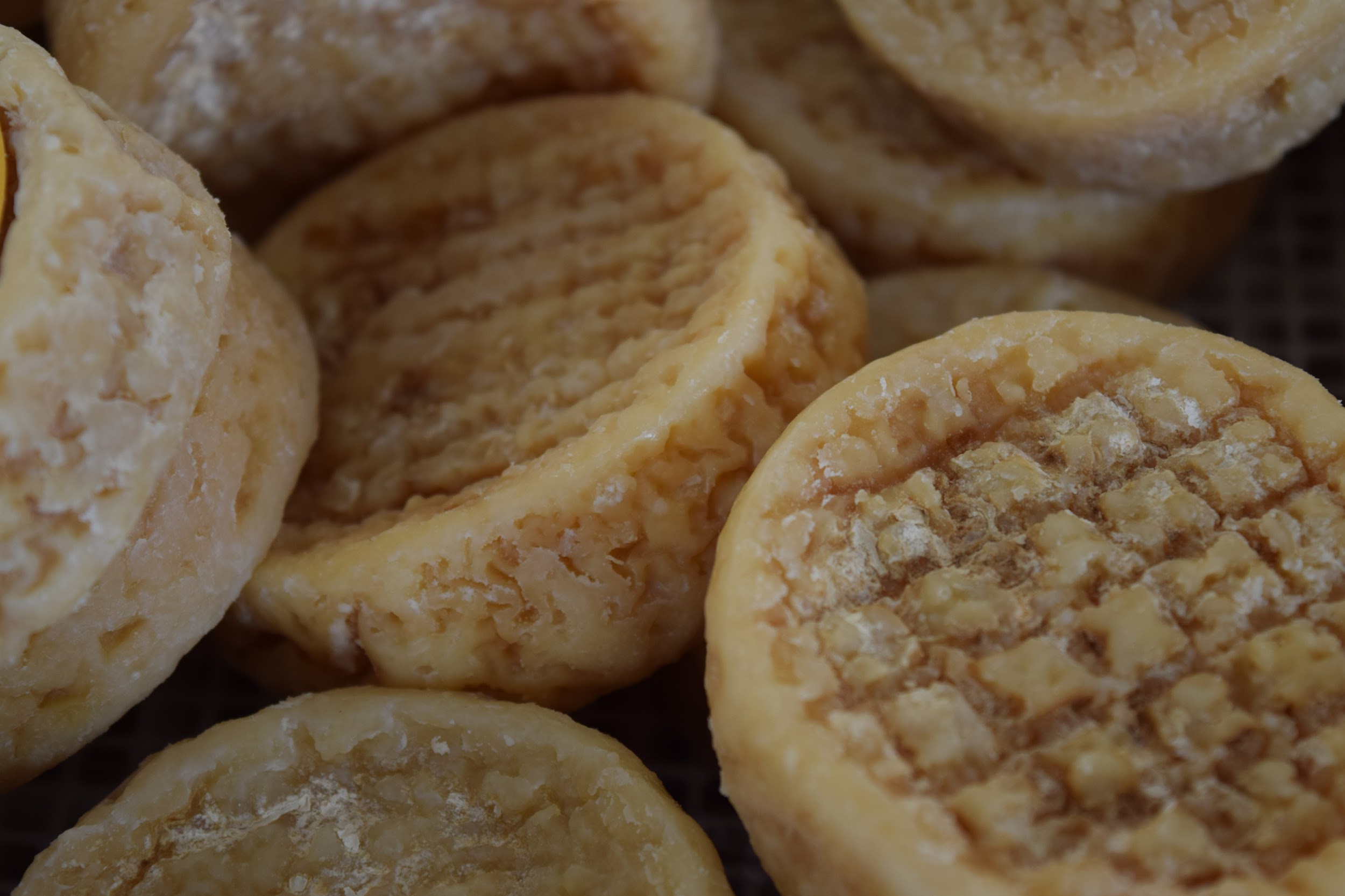 ADCMoura
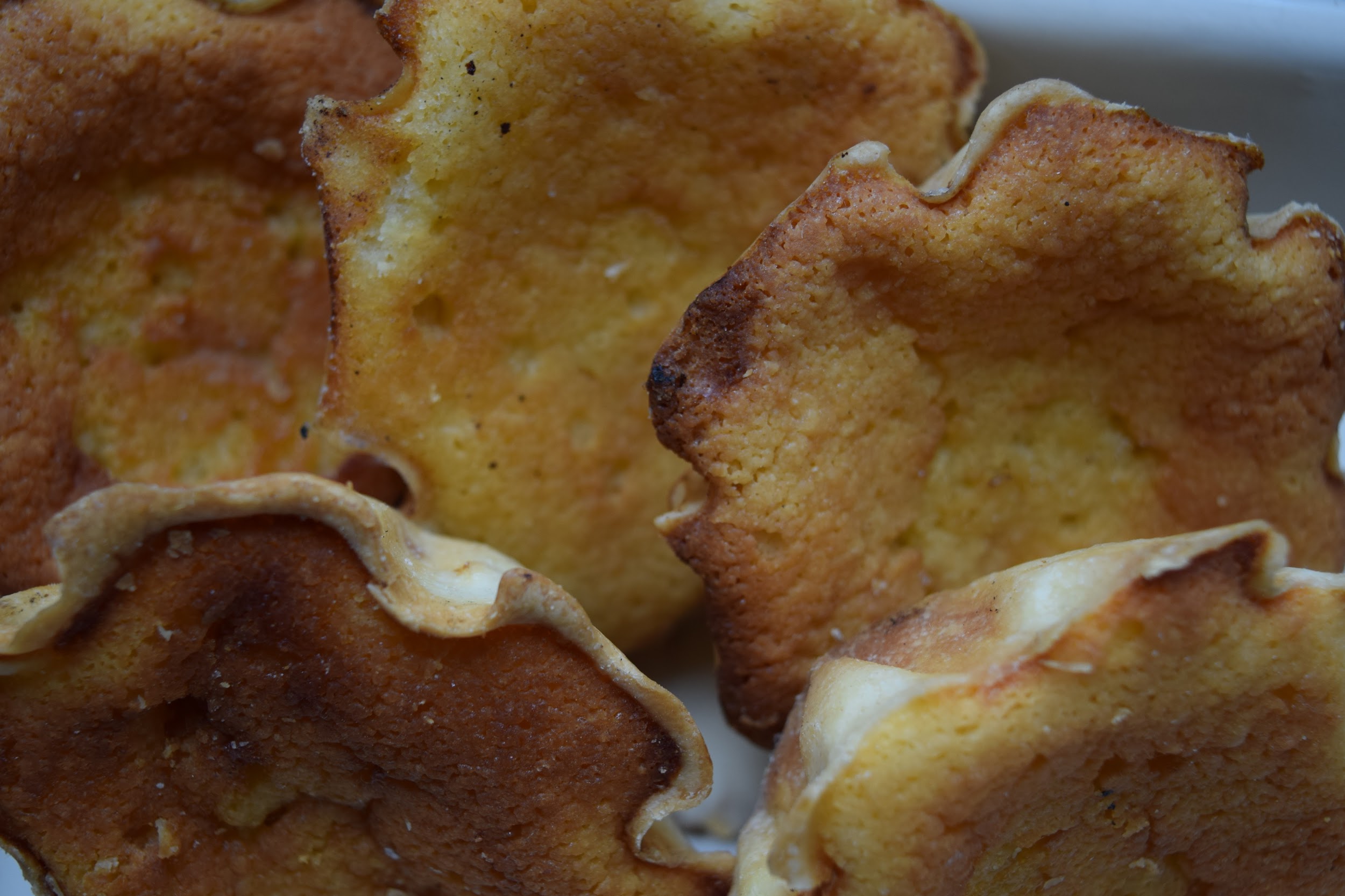 ADCMoura
Par nos choix alimentaires, nous pouvons influencer la manière dont les aliments sont cultivés, transformés et distribués, et changer le monde en conséquence. C'est ce qui anime le mouvement Slow Food, lancé en Italie et devenu aujourd'hui un mouvement mondial.
16
L'utilisation d'aliments labelisés dans votre restaurant doit être annoncée, qu'il s'agisse de DOP, IGP, de pêche durable, de produits biologiques, etc.
Il existe également des labels pour les restaurants qui adoptent des politiques responsables, comme“Km0 Alentejo”
POURQUOI utiliser des produits locaux dans votre restaurant ?
Certains labels permettent de prouver que votre restaurant a des préoccupations environnementales et sociales.
Un menu faisant référence aux ingrédients locaux et à leurs producteurs est également un outil de communication très efficace à cet égard.
Et les produits locaux n'impliquent pas gastronomie régionale. Vous pouvez utiliser des produits locaux et proposer à vos clients une cuisine internationale. Pourquoi ne pas servir des sushis à base de poisson des Açores ?
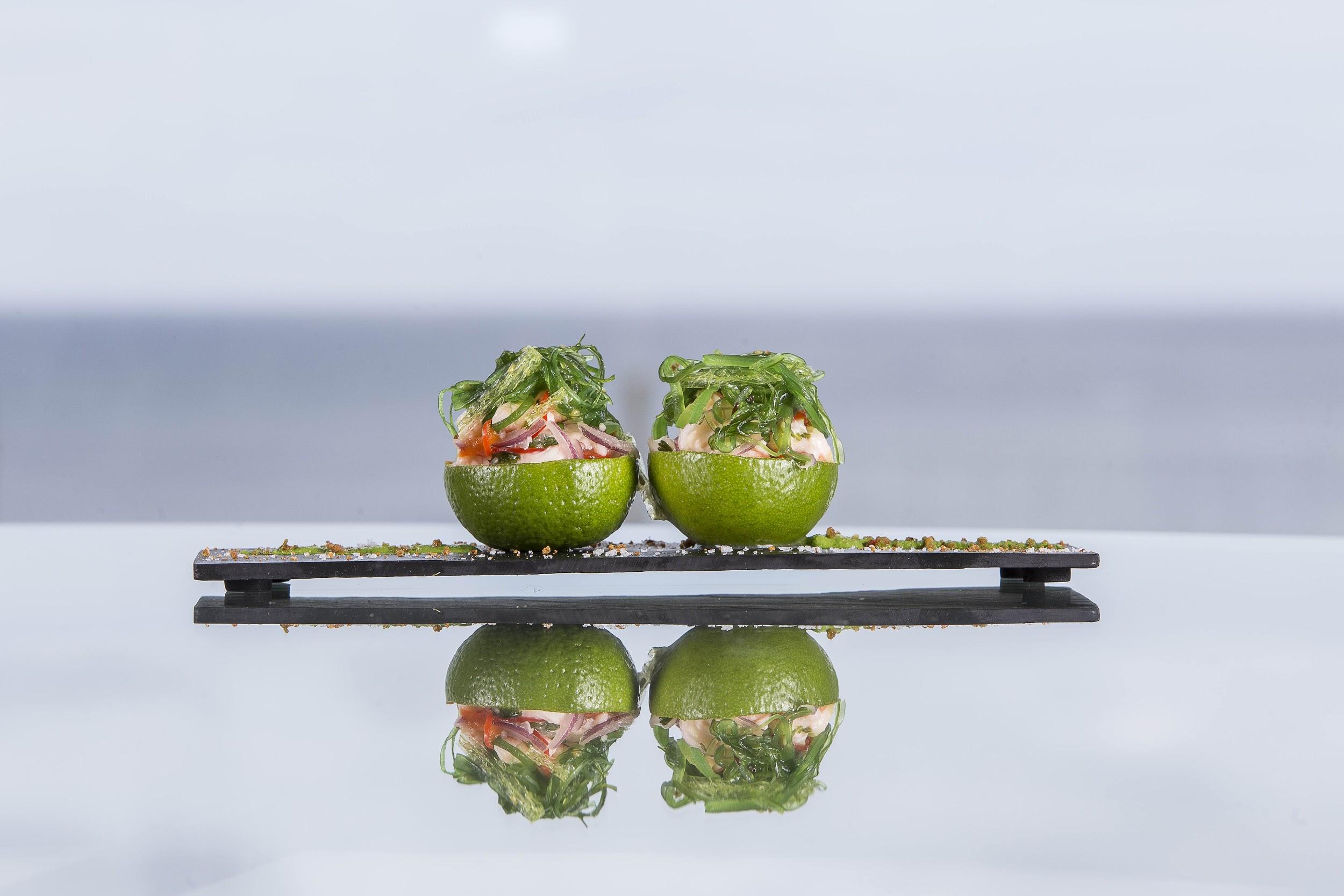 DR
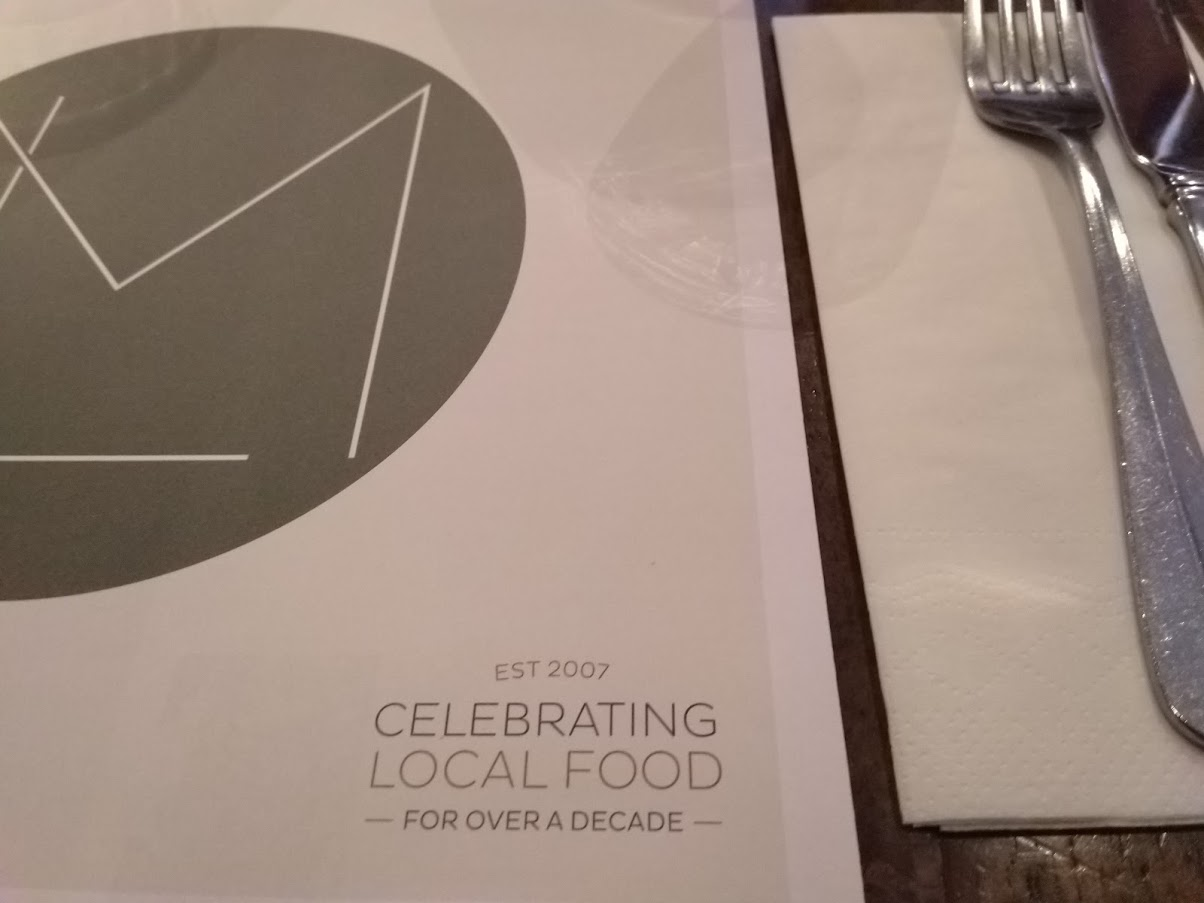 ADCMoura
17
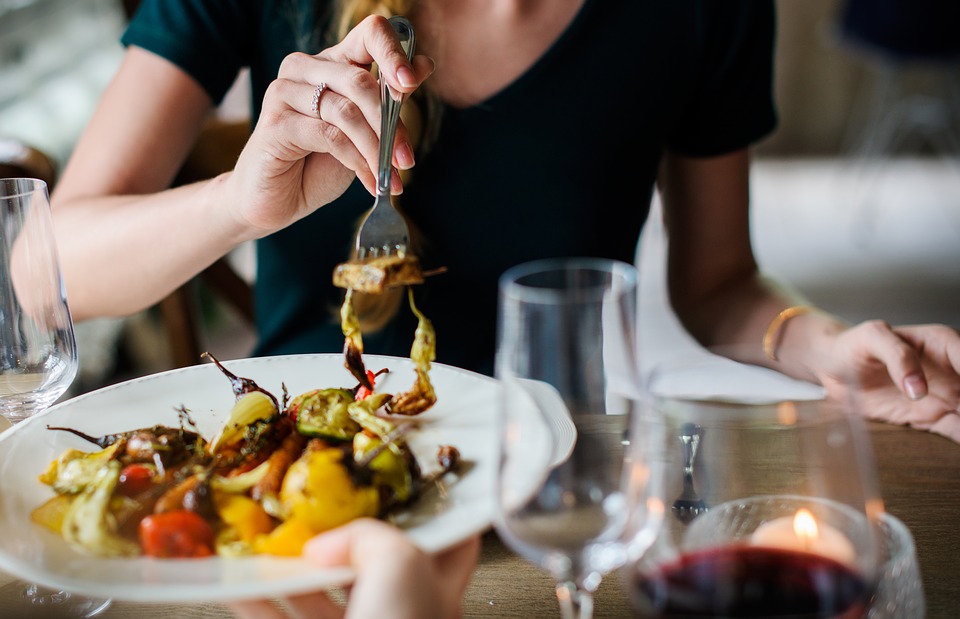 POURQUOI utiliser des produits locaux dans votre restaurant ?
Ainsi, votre option d'utiliser des produits locaux doit être clairement incluse dans la stratégie de communication de votre restaurant.
Outre la "bonne publicité", vous êtes susceptible d'anticiper les changements législatifs futurs, qui suivent également la tendance mentionnée plus haut.
Les préoccupations relatives à la santé et au développement des territoires ruraux ont influencé ces changements. Cette anticipation sera bénéfique.
DR
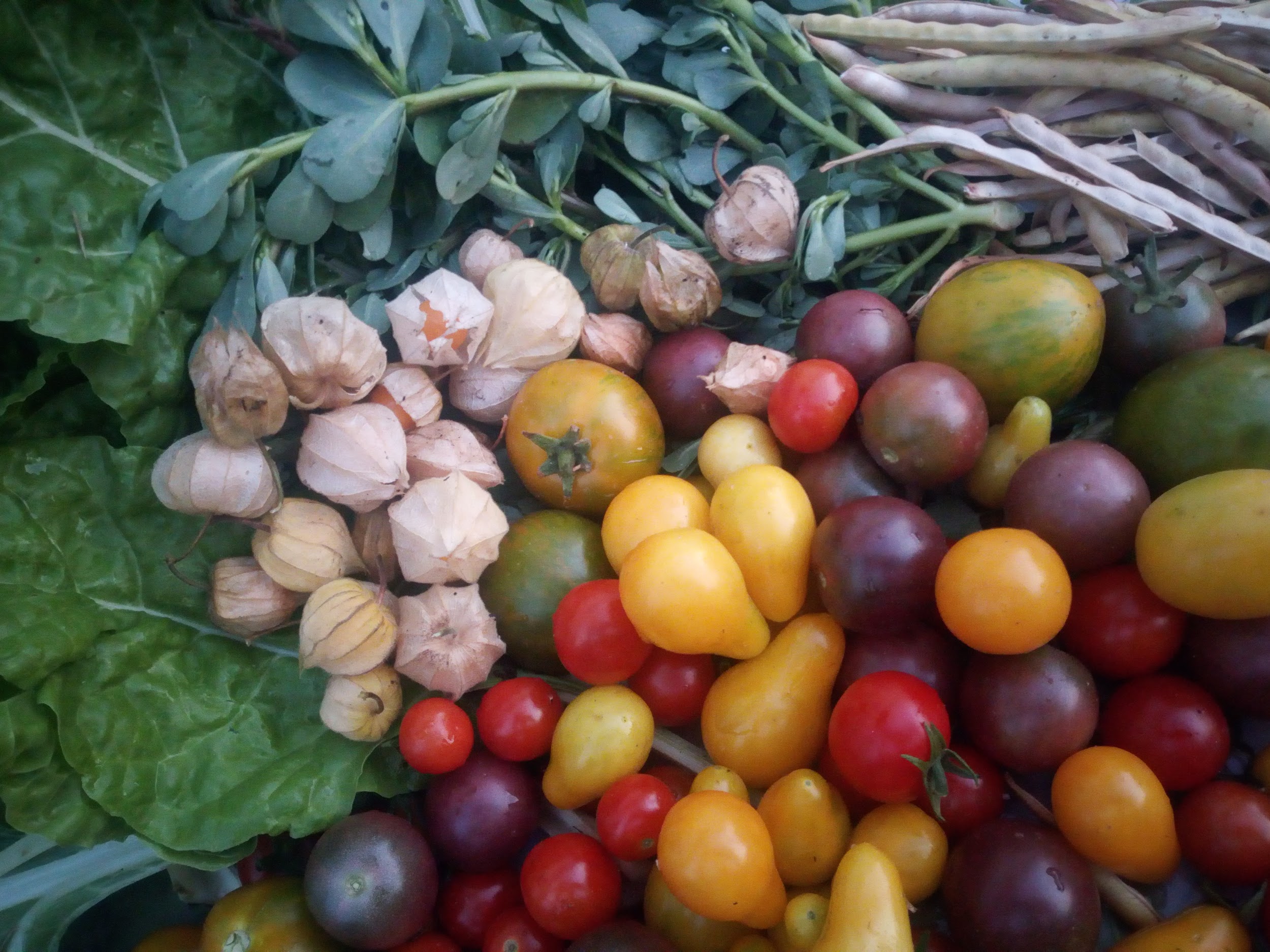 RA
18
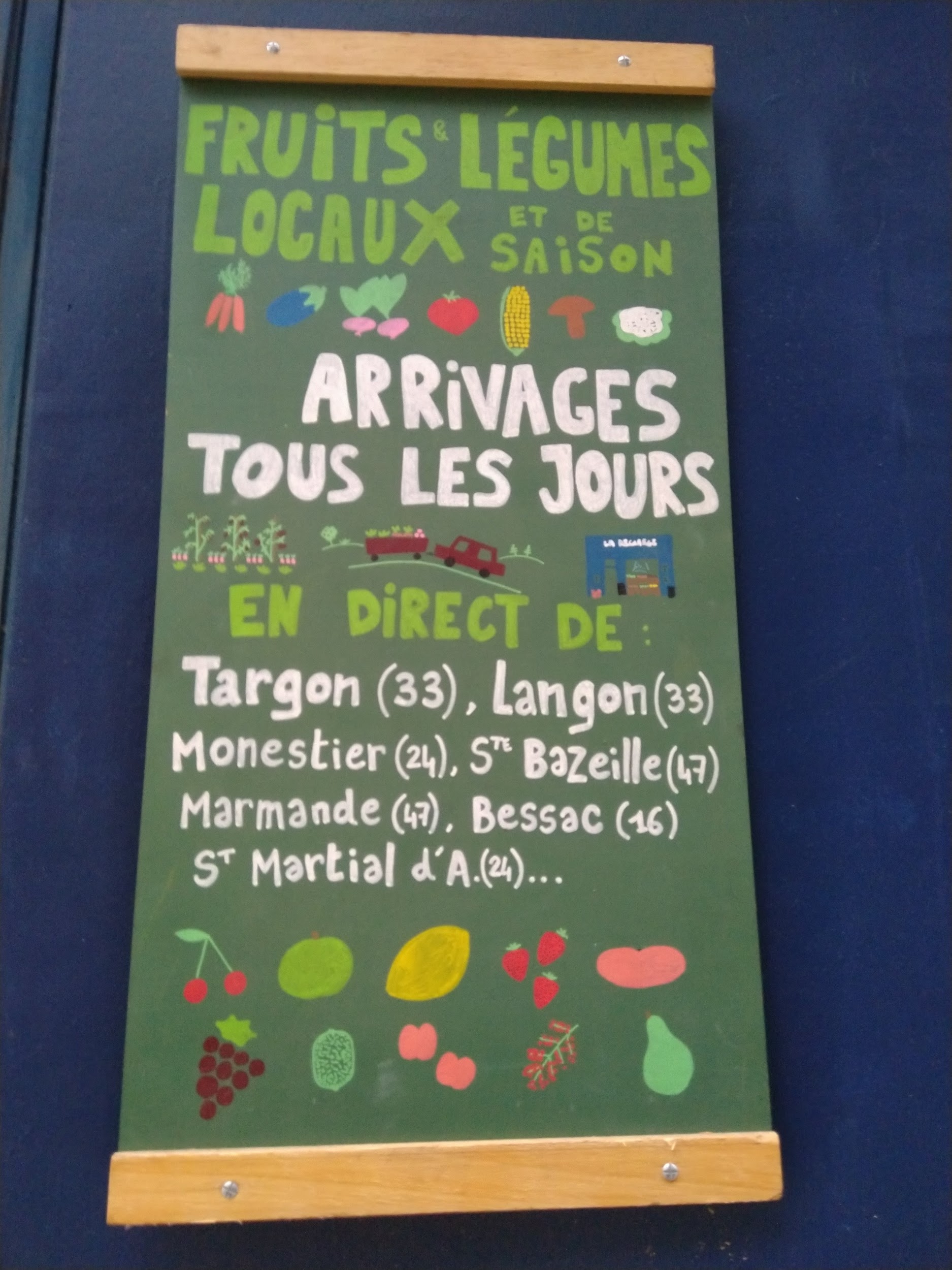 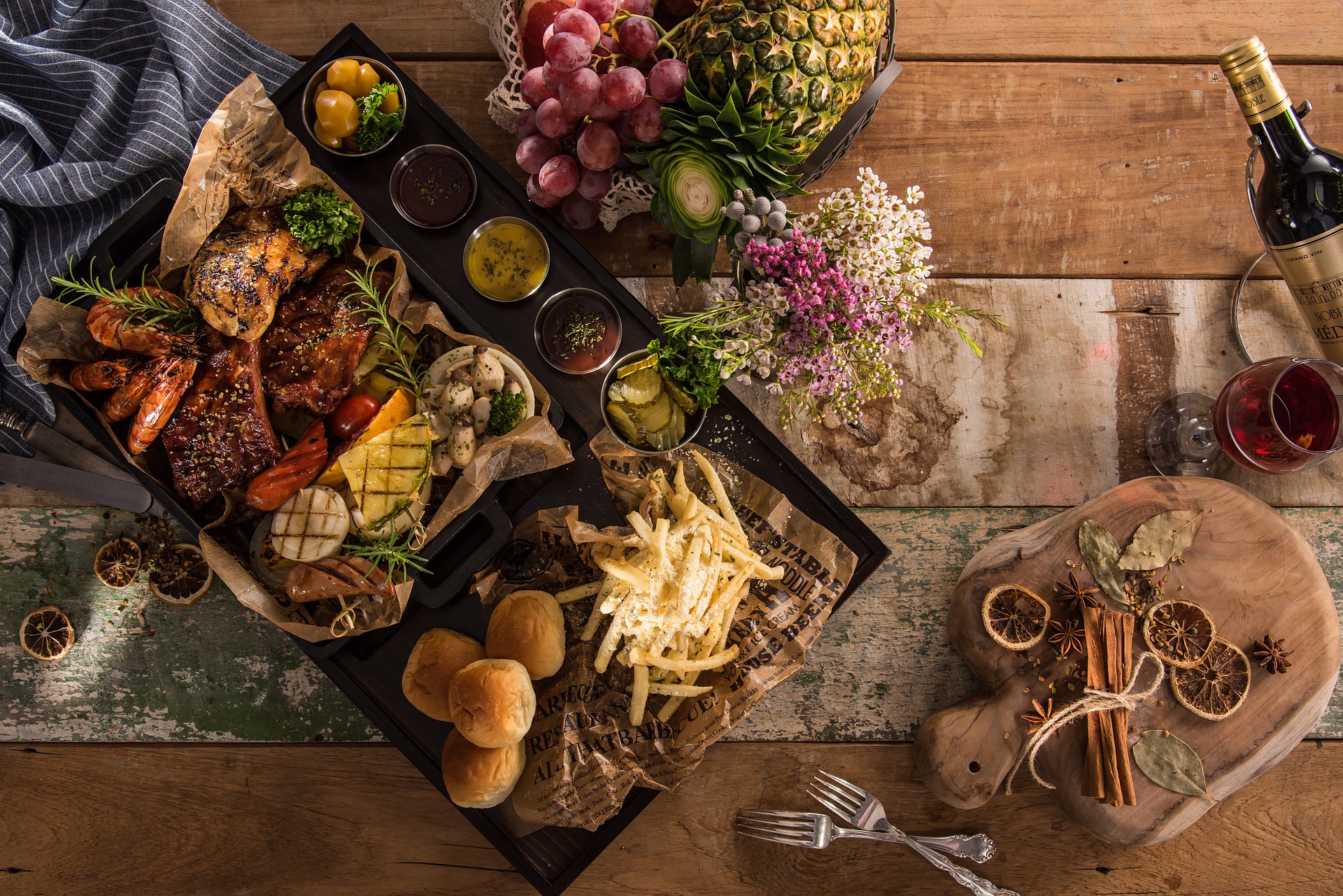 POURQUOI utiliser des produits locaux dans votre restaurant ?
L'achat de produits locaux peut vous aider à gagner plus d'argent grâce à votre entreprise.
Vous vous sentirez également plus impliqué dans la construction d'un avenir meilleur pour les petites communautés rurales et votre territoire.
Dans les chapitres suivants, vous trouverez des conseils sur COMMENT, QUAND, OÙ et AVEC QUOI développer cette stratégie.
ADCMoura
19
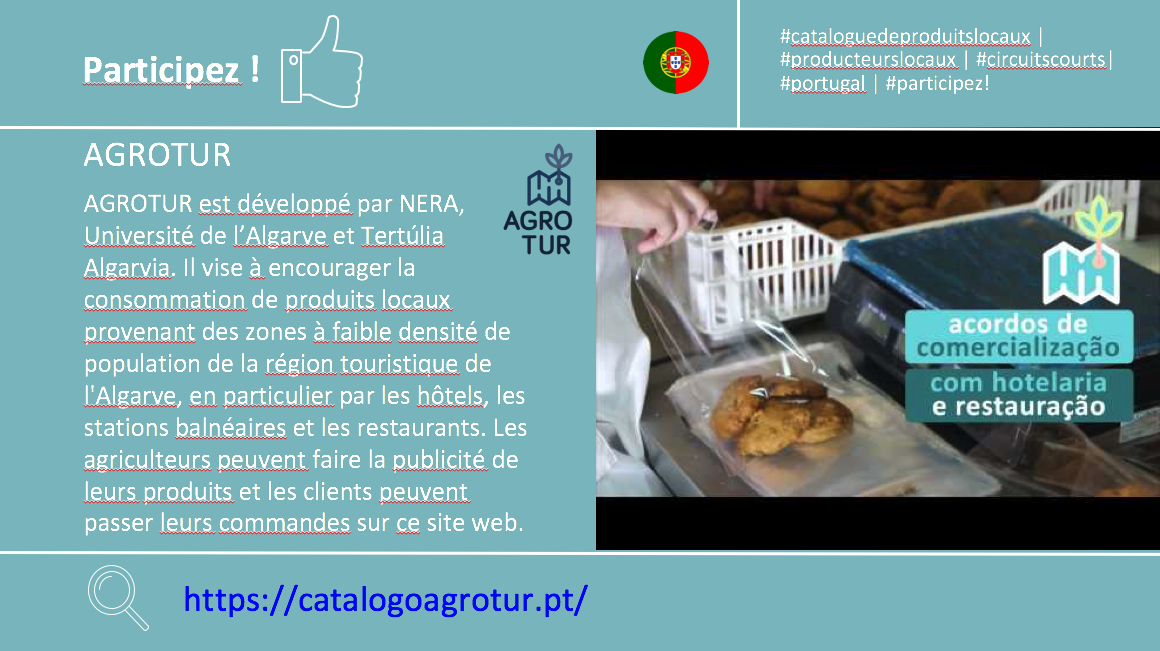 POURQUOI utiliser des produits locaux dans votre restaurant ?
Vous trouverez plus d'informations, d'inspirations et d’initiatives en cours dans
la boîte de ressources Kus Kitchen.
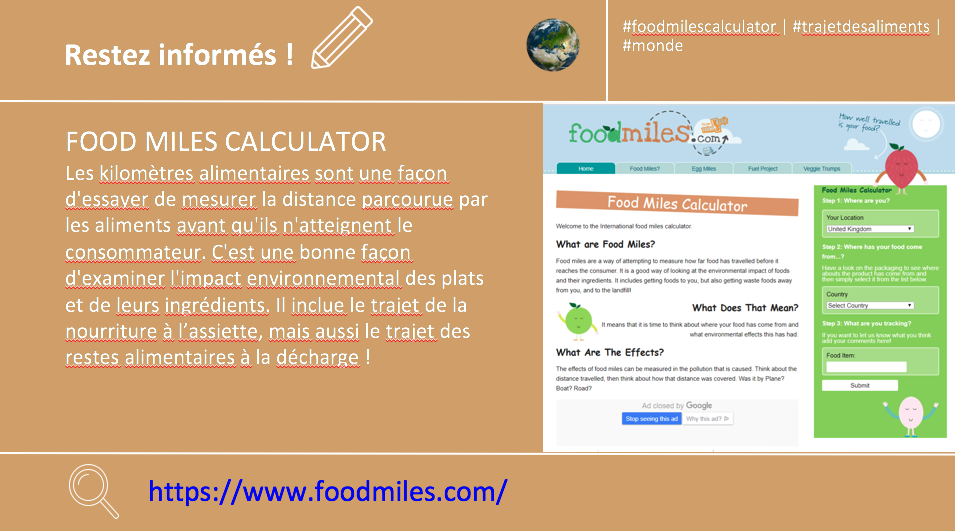 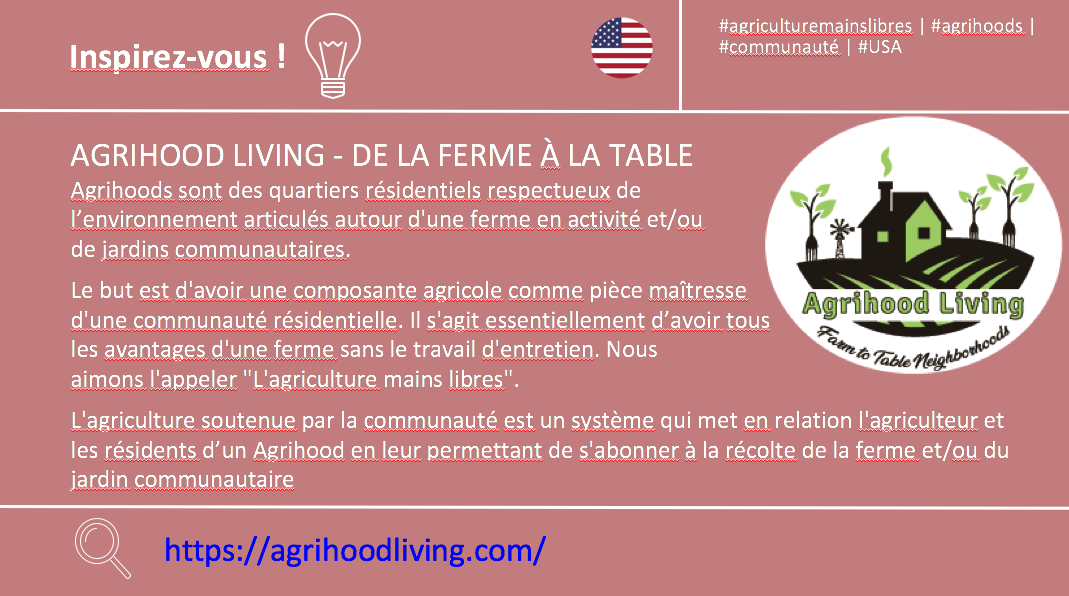